«Муниципальное бюджетное дошкольное образовательное учреждение центр развития ребёнка №28 «Огонёк»»
ДЕНЬ РОССИЙСКОГО ФЛАГА
Группа №2 «ОГОНЬКИ»





Воспитатели:Сафонова.М.В.
Баталова.М.А
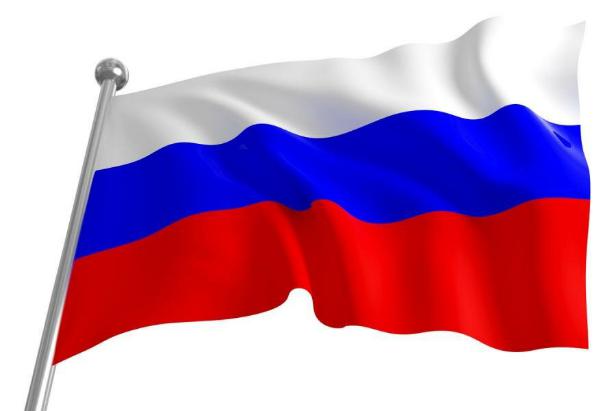 2020г
Игры эстафеты прекрасная возможность для развития внимания, координации движений.
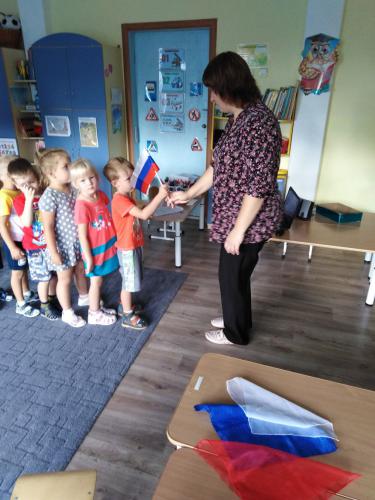 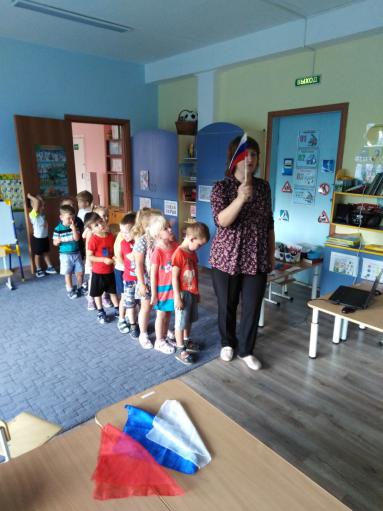 Весёлые подвижные игры
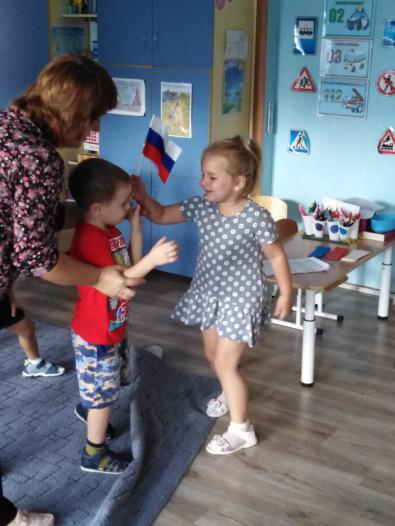 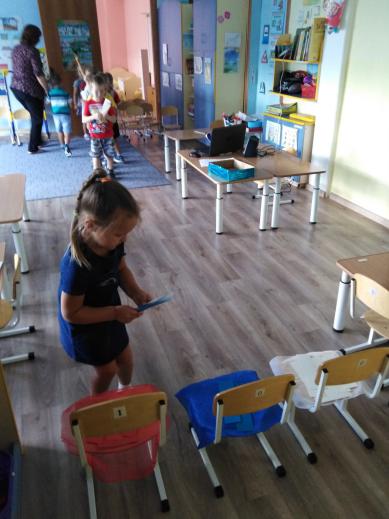 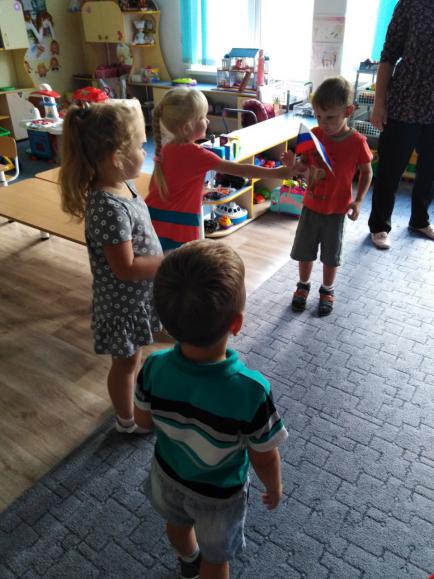 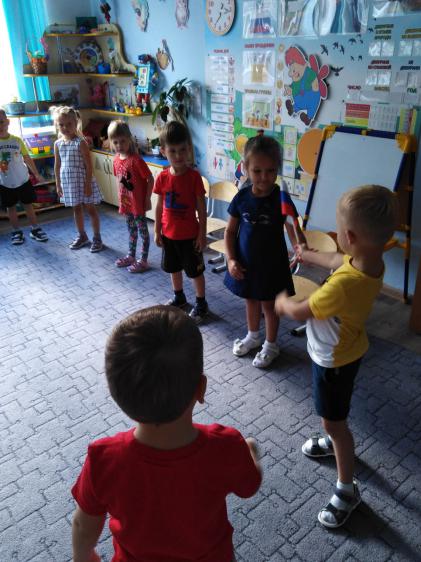 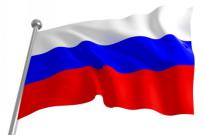 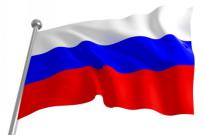 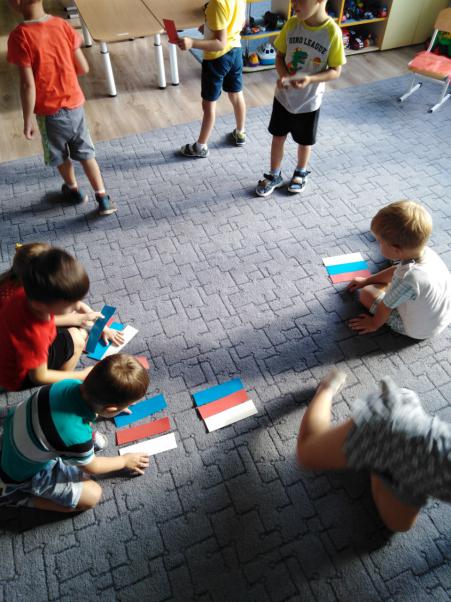 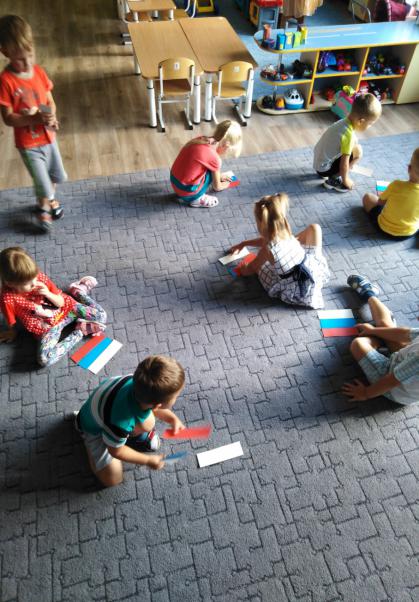 Закрепляем расположение цветов.
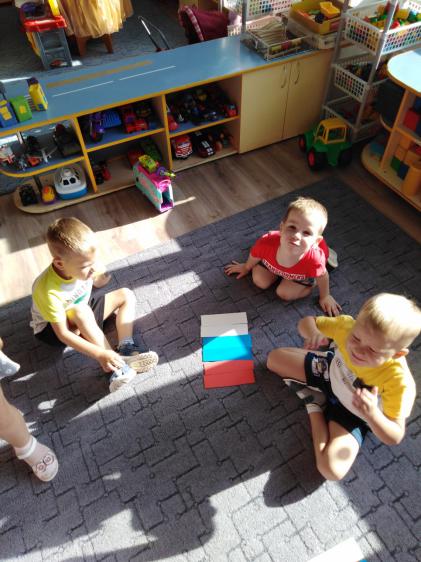 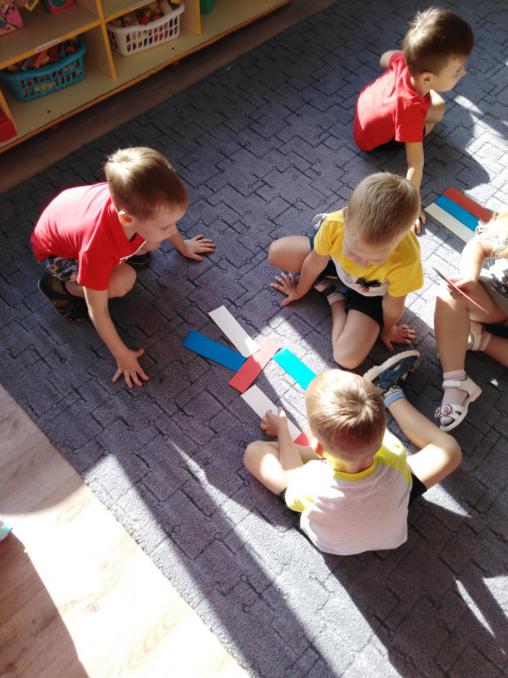 Мальчики старались, получились даже роботы из триколора.
Спасибо за внимание.
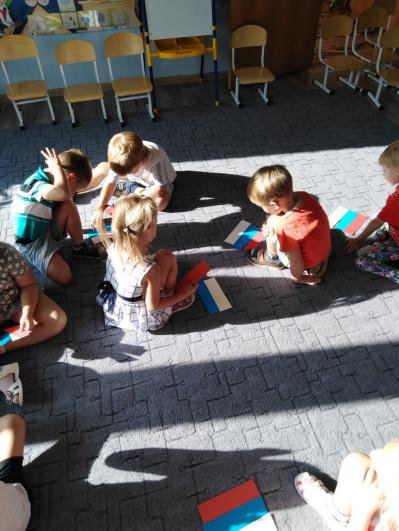